7. RAZREDISLOŽENI RITMOVI, RADIJACIJA, DOMINACIJA-MOTIV: MANDALA
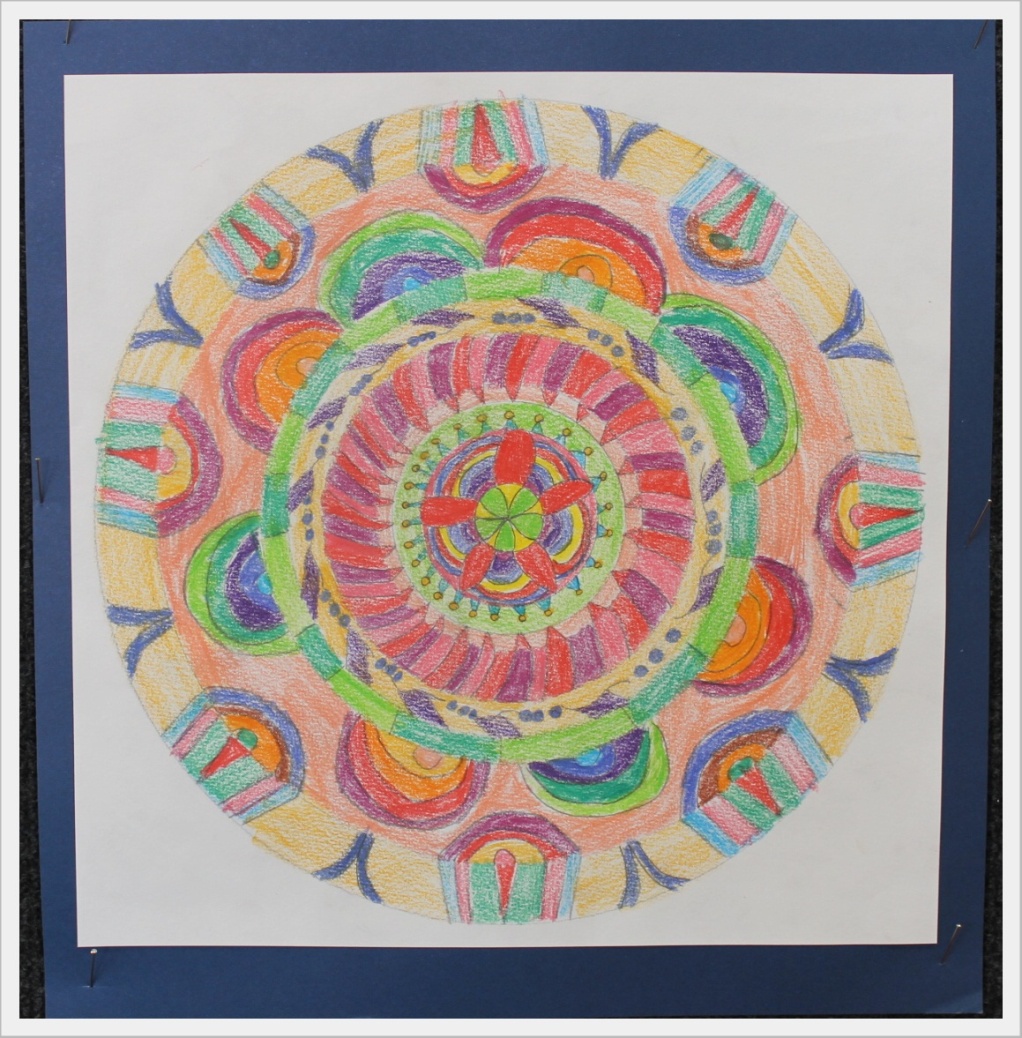 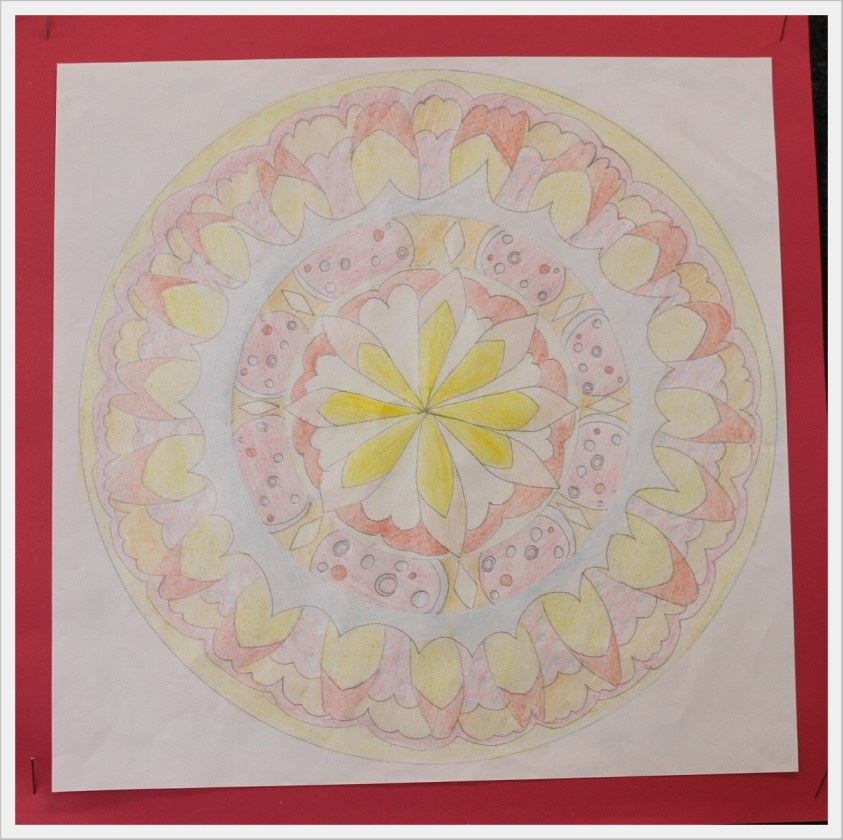 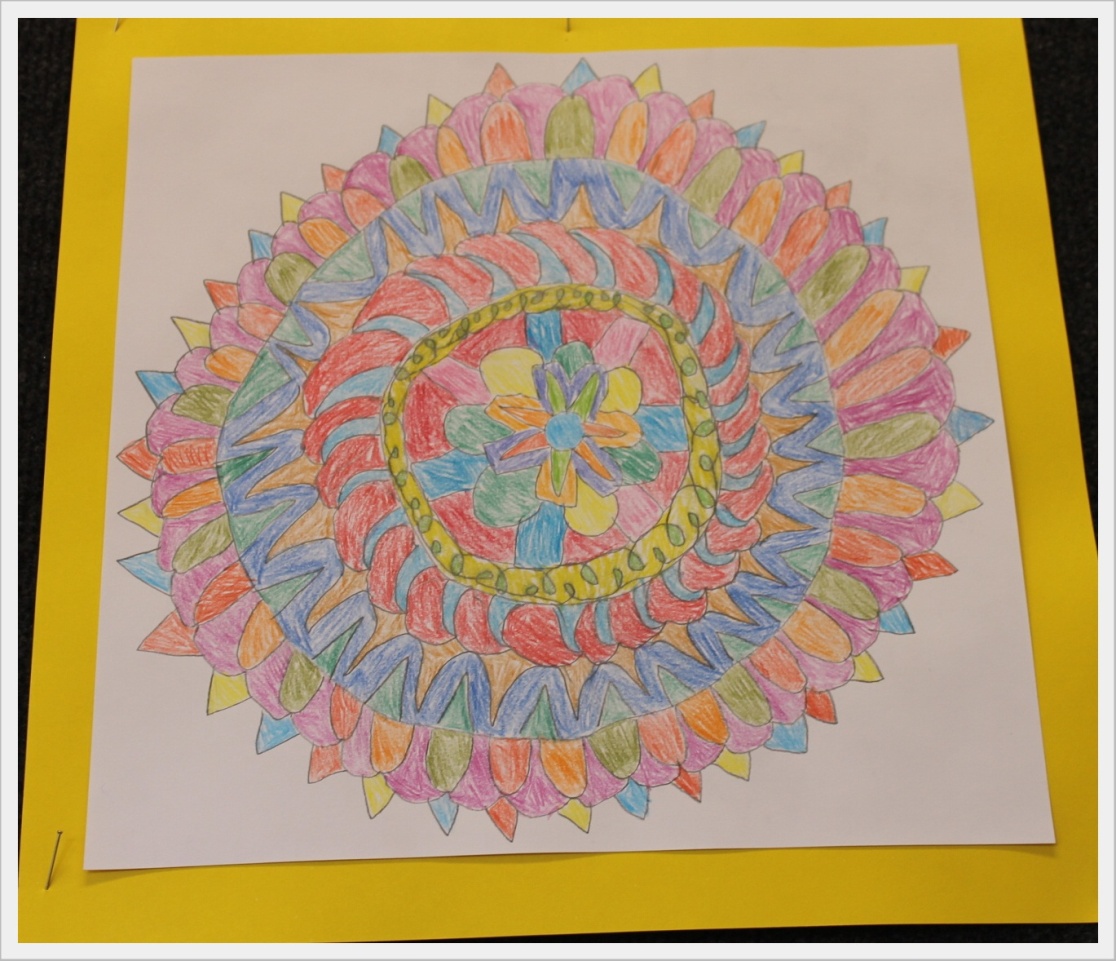 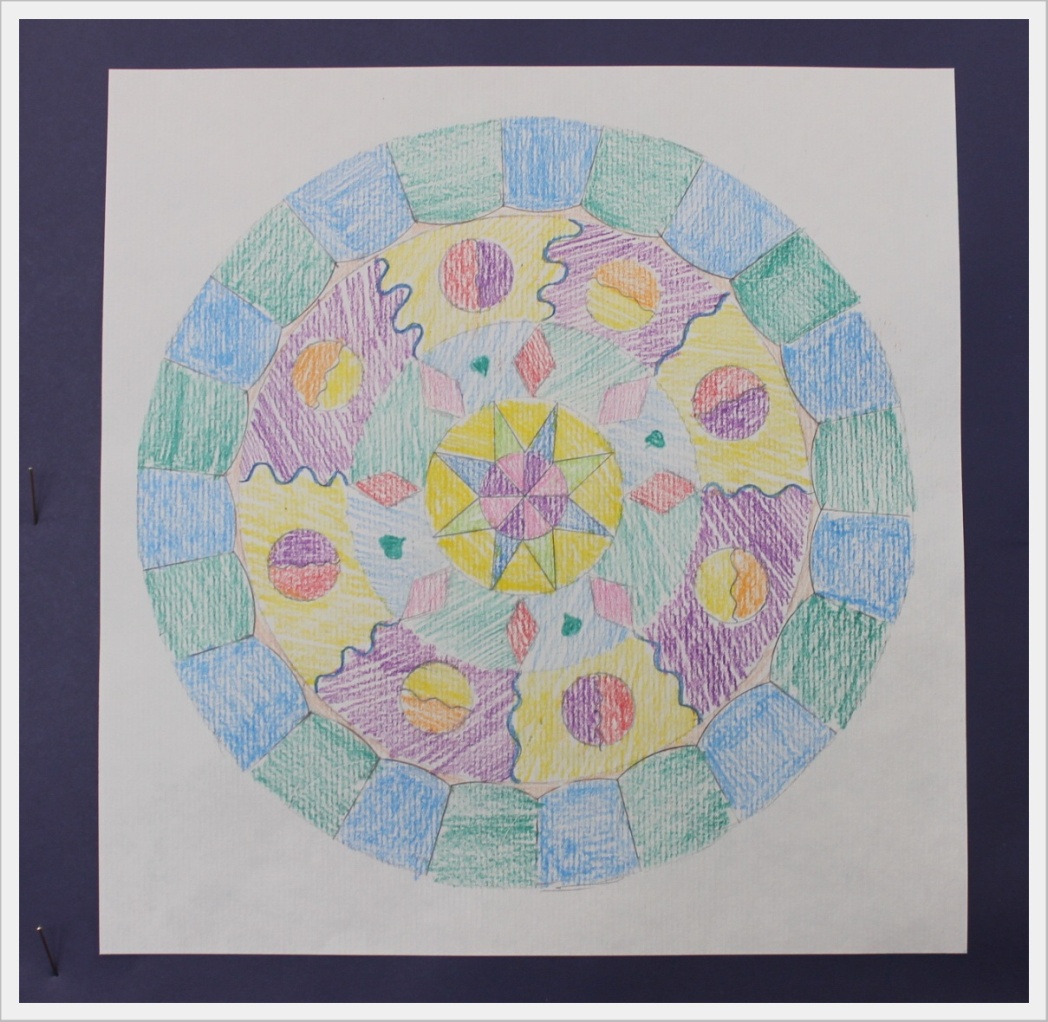 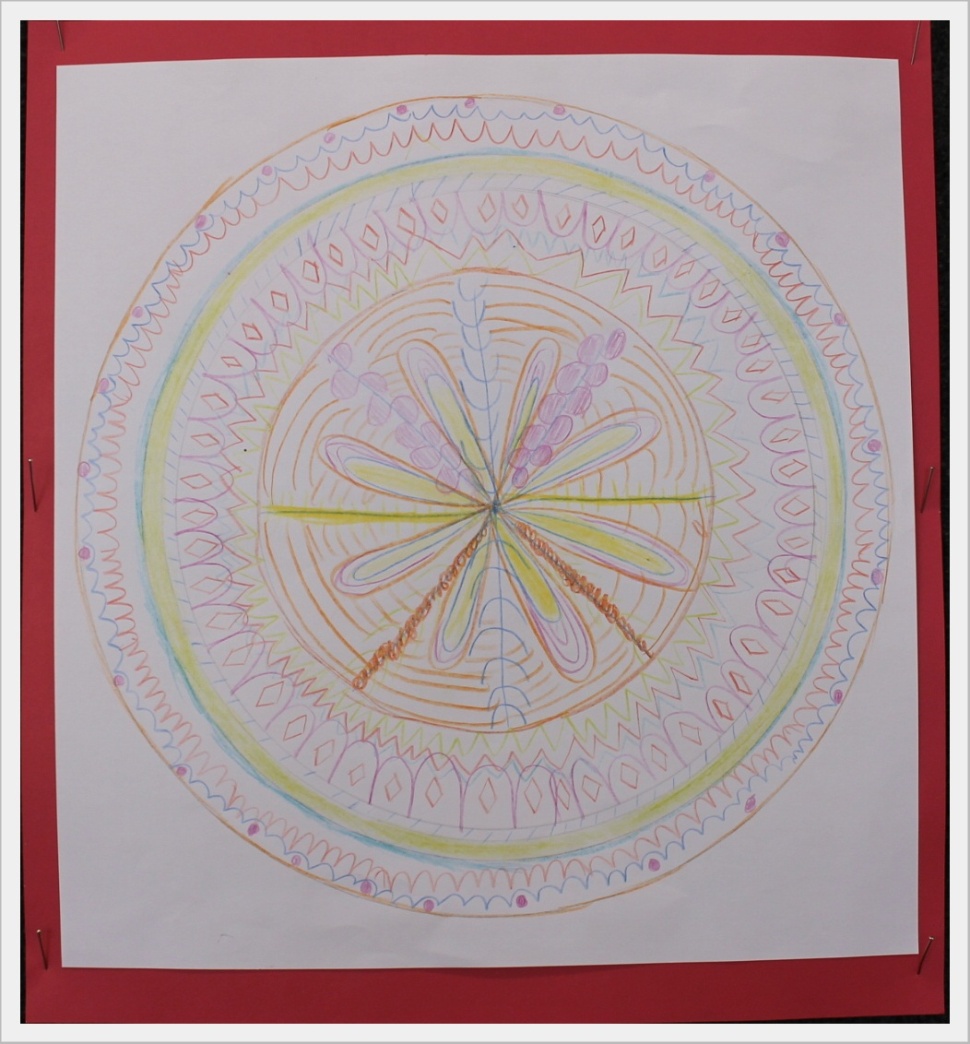 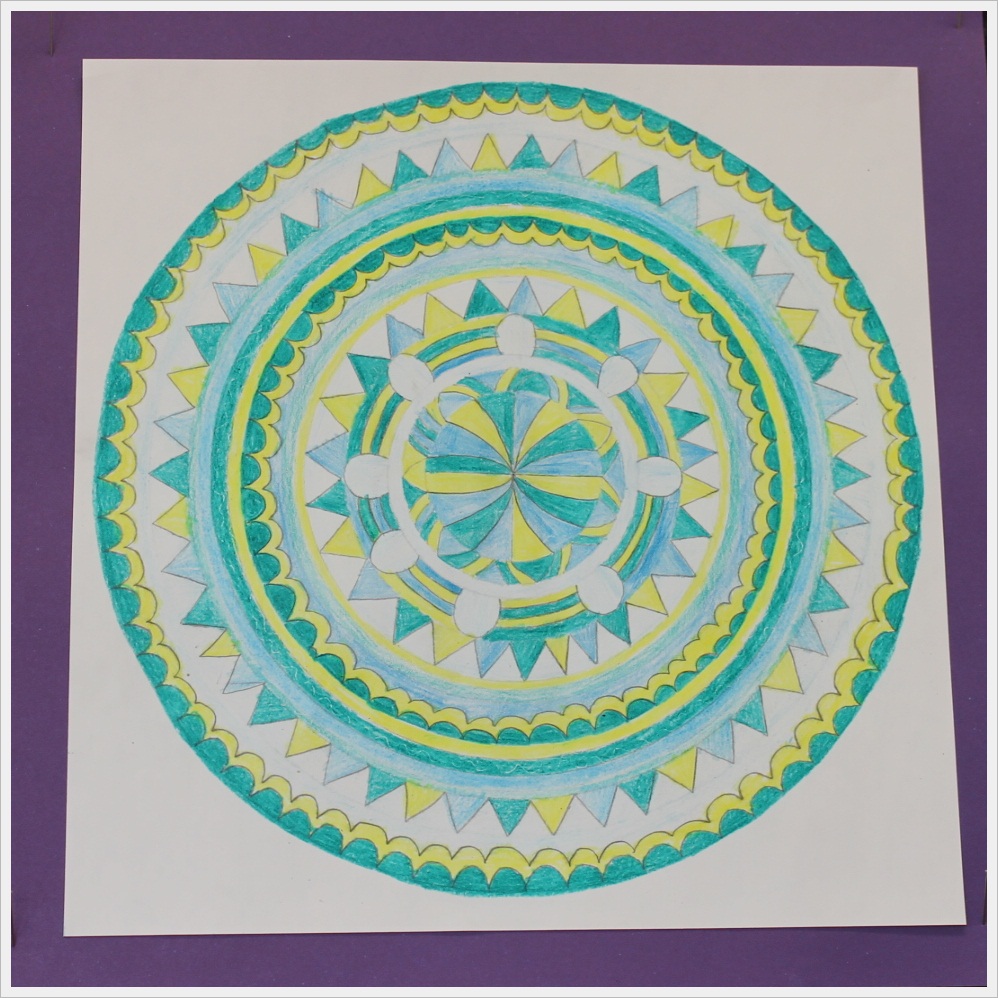 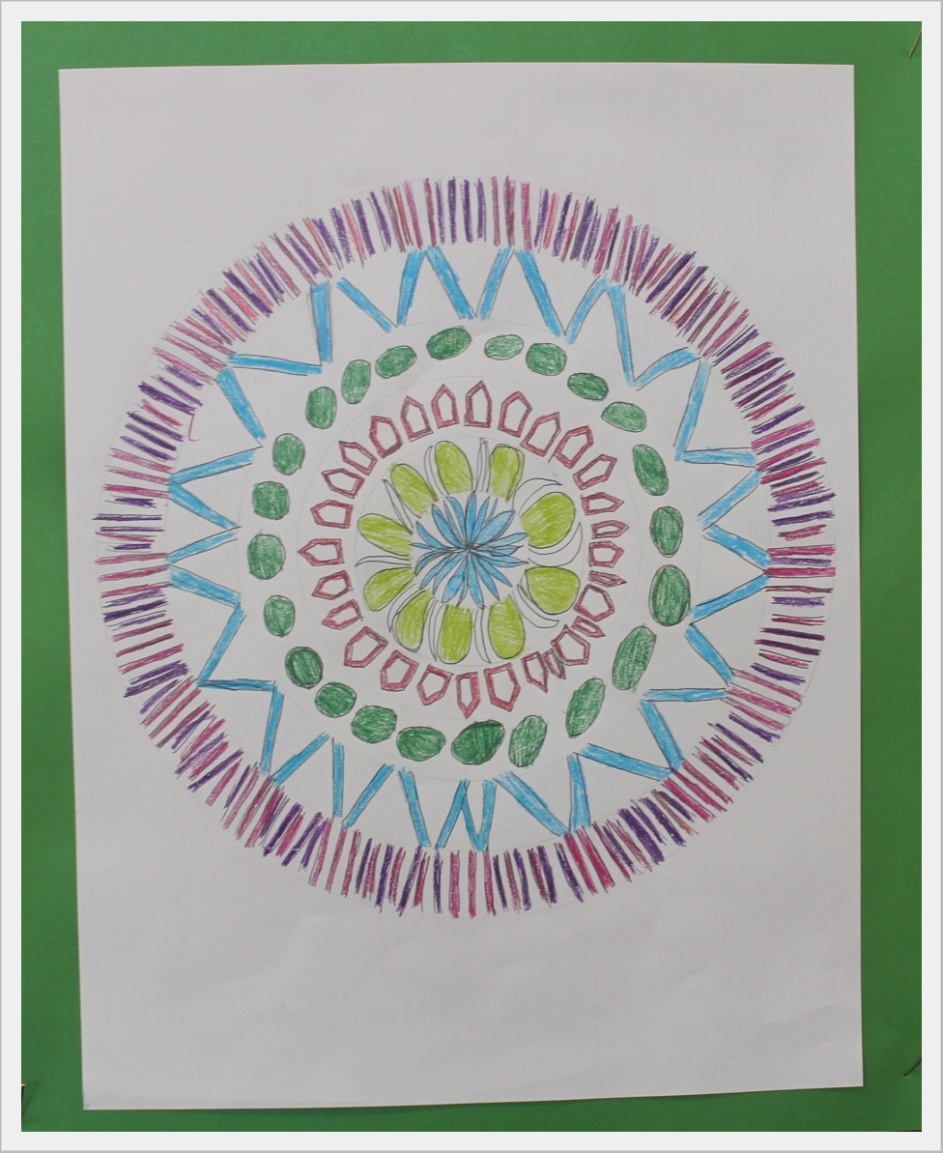 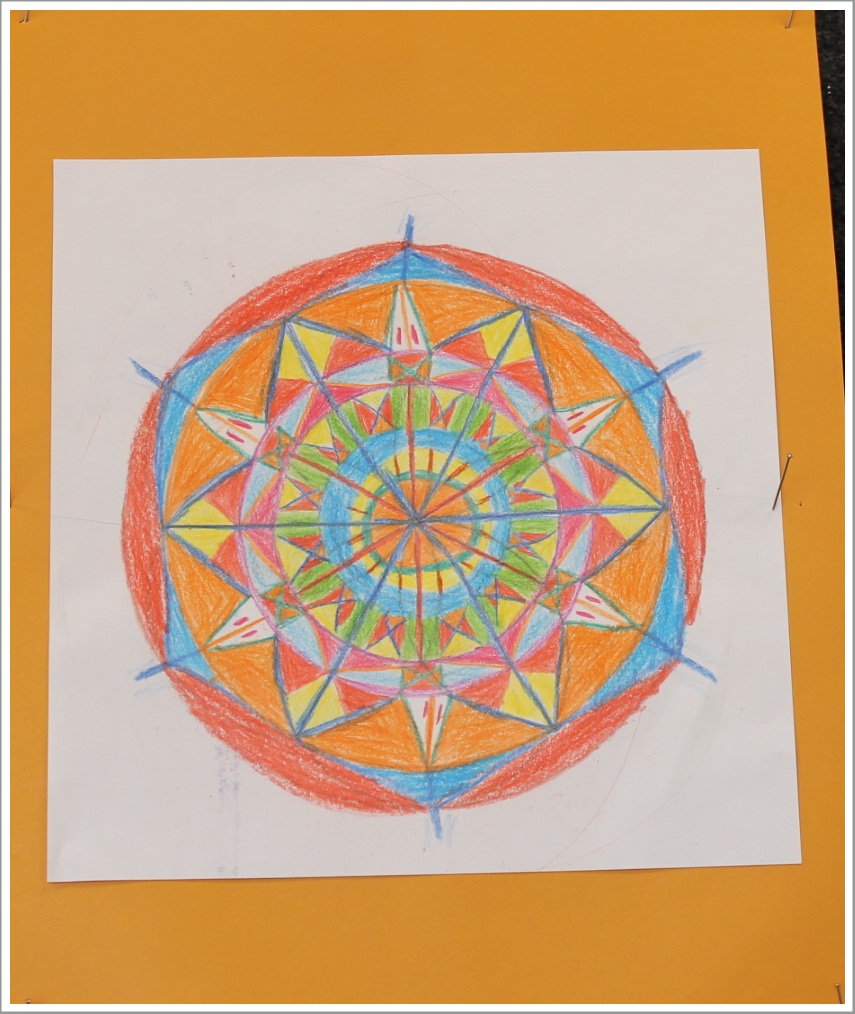 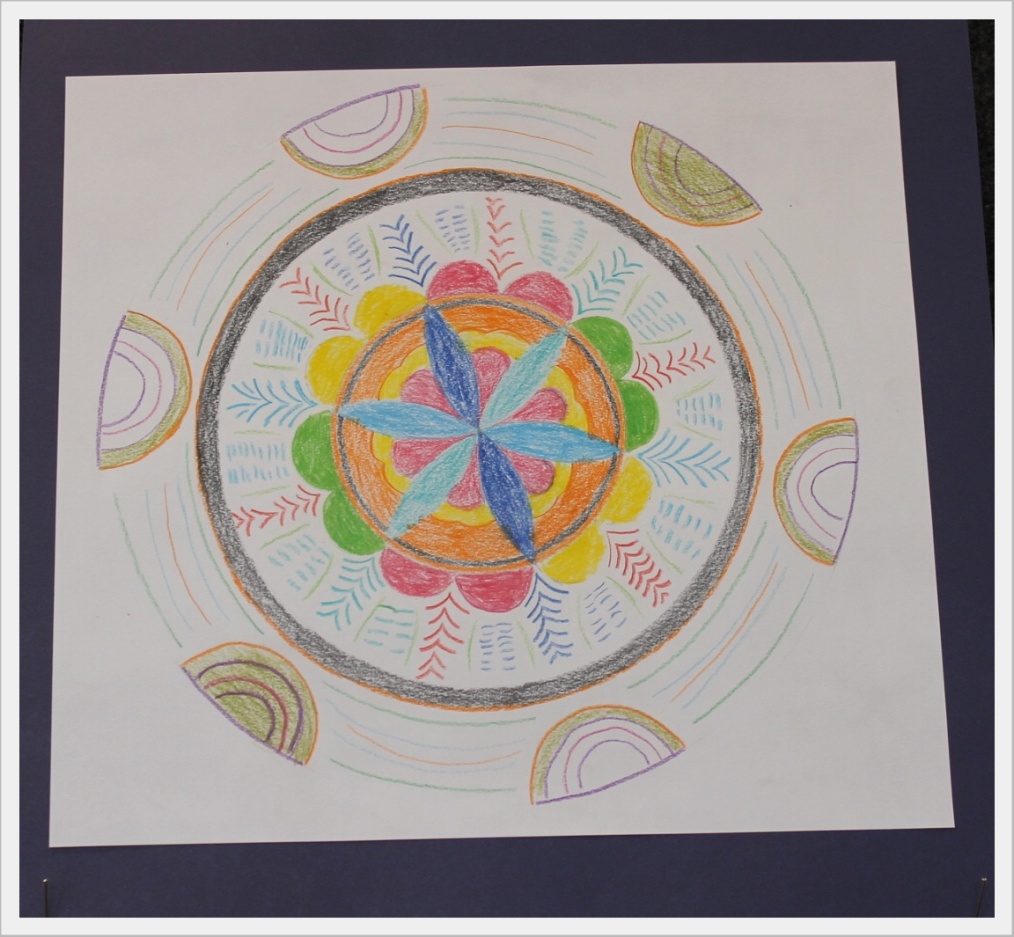